Lessons on Fraud Awareness  -Digital Forensics Basic Concepts-                                                         LESSON –  V
Author
                                       Narayanarao Kolluru
                      B .Com ; FCA; CFFE-(IFS-Pune),CFE-(West Virginia university)
                          www.fraudsdetection.com &  LinkedIn 
                              YouTube Channel: CA Narayanarao Kolluru
                   (All information on my ppts. Is from web ,my research articles, internet news and some related books, put in a concise form  into points for easy understanding)
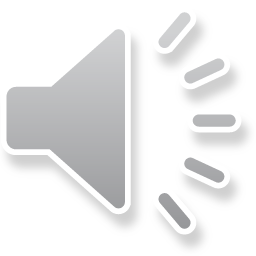 WHAT IS DIGITAL FORENSICS?
LOOKING INTO EVIDENCES
                                 EXTRACTION & ANALYSIS &Reporting  of  DATA .
                                                        <FROM>

LAPTOPS-COMPUTERS-MOBILES-DATA STORAGE DEVISES-INTERNET & www.Data.
Meaning of Digital Forensics:               A new milestone in the era of Forensics.
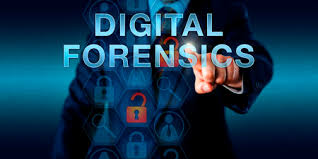 In the earlier Lesson Four- Cyber Crimes and Frauds,  concept was explained.  
Frauds are there at all the Four corners of the world.
Cyber frauds are the top most method by which frauds are committed due to the Technology development, Internet usage by one and all and online transacting and online working at present due to the COVID 19 pandemic.
DIGITAL FORENSICS : Digital forensics or computer forensics  a forensic science ( “Forensic” means evidence collected is  allowed  in courts of law),dealing with recovery and investigation of the data and material recovered from computers and other such devises. 80% of  Frauds and crimes are cyber crimes ,hence the importance of digital forensics.
Digital forensics is the Scientific process of analyzing, storing and identifying and then documenting all the digital evidence collected for presenting in courts of law as and when required as evidence with respect to all Cyber crimes. There is increase in the misuse of  ICT (Information Communications Technology), which is facilitating to cyber frauds and crimes across the world, for all illegal activities.
Data is collected using various high end tools to extract digital footprints ,even if data is erased totally, data foot prints save all the history of data used on the storage devise, like computers, mobile phones and internet.
Different Stages in Digital Forensics:       All Electronic Evidence is Digital evidence.
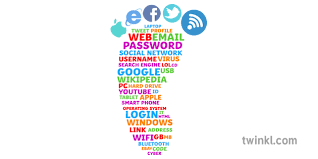 Digital forensics is conducted by a Computer Forensics Investigator, whose report a fraud examiner can utilise in his evidence in case of financial frauds and crimes. The information is extracted from digital foot prints where necessary,
Identify the purpose of Digital Forensics.
Identify the resources required.
Analysis of the data by use of proper tools & Techniques of data analytics.
Process the data and interpret .
Document the results of process and interpretation, with diagrams, sketches, tables as needed.
Proper presentation by summarizing the conclusions of the analysis of data; Report writing.
Properly securing and preserving the data for future use and for presenting as evidence in courts of law.
Recovering unallocated, free and slack spaces. Looking for hidden files, identifying unauthorised users
A brief about Filing System of various Data………..                                                               ……….Necessary for Forensic analysis
It is important to understand about filing systems in the context of digital Forensics:
File systems are nothing but a place to store the data on computer and other devises like a filing cabinet.
Different Types pf Data storing:
FAT or FAT32 Systems : File Allocation Table. Most commonly found in operating systems.
Boot Sector : The set of information needed by the operating system of a computer is called the boot sector.
NTFS File System: New Technology File Systems, provides a quick file system recovery on very large disks ,and performs, read, write and search functions.
Different Branches of Digital Forensic :
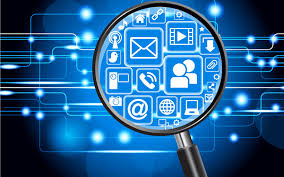 The following are some of the  several branches of Digital Forensics:
1.Net work Forensics
2.Fire wall Forensics
3.Data base Forensics
4.Mobile devise Forensics
5.E-Mail Forensics
6.Computer Forensics
Brief description of different branches of Digital Forensics:                                                    1.Network Forensics- <Meaning & Methods>
Network forensics is of utmost importance   as it deals with the packets of data that flow through the net work and internet with laptops, mobiles and tabs connected for communication.
Network forensics monitors the data flow over the networks to collect and detect attacks and analyse the nature of attacks and the attackers behind such harmful and criminal activities. The data and information is collected across different websites different equipment like  firewalls and IDS-Intrusion detecting systems.
Several technical challenges are encountered by the digital forensic investigator under this network forensic collection of data: despite encrypting the traffic.
Under network forensics-analysis of information collected on Ethernet, TCP & IP protocols, Internet data flow, Wireless net work data flows, E-mail servers, web servers are all examined.
The two methods of collecting data are:1.”Catch it as you can” 2. “Stop, look and listen”.
Brief description of different branches of Digital Forensics:              Network Forensics- <Tools of Net Work Forensics>
Packet analyser or sniffers: Is a computer software or hardware which intercept and record data from network and store such data. This is used by computer professionals as well cyber criminals can check content of files  and communications that are passed over the internet and net works.
Tcpdump, Wireshark /shark and tstat are all popular protocol analysers. These tools allow one to capture packets as they pass through, which can be analysed latter.
There are specific programmes for detecting intrusions, matching regular expressions, extract files or pictures ,sniff passwords, HTTP sessions, social engineering.
Brief description of different branches of Digital Forensics                                                 2. Firewall Forensics
Firewall forensics is of importance as the log contains all incoming and outgoing data. It uses firewall log files to collect and analyses the data.
This helps as a source of evidence when there is any attack on computers.
t is thus a principle branch of computer/digital forensics field.
However it requires an expert to decode the log files and extract the information contained .
Also Firewall forensic data after it is extracted and analyzed will assist the security administrator to make correct judgement and take appropriate decisions.
Brief description of different branches of Digital Forensics                            3.  Data Base Forensics
Another very important concept of digital forensics is Data Base forensics. Data base forensics deals with the meta data and time stamps which show who accessed the data and the various actions  performed .This analysis is important when there are breaches of the systems and devises and data is stolen or misused.
A data base may be defines as the data collected and stored on any computer or other devises using the internet and web browsing or any other data compiled in the organisation and various files stored on the devises. Hence data base forensics helps in case of any wrong doing or fraud by any insider or outsider.
There are various data bases like end user, operational, distributed ,centralised etc.
 The goal pf data base forensics is fact finding and recreating the truth.
Data base forensic experts use various tools for verifying the data on ”read only data” mode so that there will not be any changes accidental or otherwise of the data collected.
Brief description of different branches of Digital Forensics                    4. Mobile Device Forensics
The data extraction from mobile phones is frequently used in all cyber crime/ Frauds.
It takes about four to eight hours to extract all the data from a mobile phone.
Even deleted data also can be retrieved for investigation.
Police and investigators use “Tower Dumps” without any warrant in their investigation of any crime or fraud, to get details of all voice messages, pictures, call logs, text messages, E-mails, social apps. Interacting, etc from the Telephone Towers which are in the vicinity of the fraud or crime or based on any clue.
How far is collecting data from Tower dumps is legal has to be examined as in the process of crime investigation even the data of persons not related to the fraud or crime also collected!!
The process of Mobile forensics involves-Seizure of the mobile and preserve it for chain of custody, Put in Airplane mode and switch off Wi-Fi, disable hotspots, clone the devise Sim card, use phone jammers from any interference and finally use a Faraday Box or Bag with built in power source to safeguard the mobile as well to guard during transportation to lab etc.
Brief description of different branches of Digital Forensics                    5. E-Mail  Forensics
Next important source of evidence in the process of investigation is information retrieved from  e-mails. This gives data about the sender,receiver,content,time sent, to help the investigators, in any fraud or criminal probe.
E-mail communications over the internet and various devises like computers, mobile or Tab is of high importance. Also the digital analysis of email is very important to trace fake e-mails addresses misrepresenting as if from a genuine sender to the recipient. Despite many security protocols the  Cyber criminals still manage to send spam mails, phishing e-mails, distributing hate mail, child pornography, worms, viruses and Trojan horses.
There are several tools to investigate E-mails, the following are some of them to cite as an example:
E-Mail Tracker Pro :analyses the headers, to identify the IP address of the machine that sent the email. This e mail can pin point the city from where the mail has most likely come from.
E-Mail Tracer:  It is an email migration and conversion tool, which supports various mail formats. It can detect deleted e-mails.
Access Data's FTK: This helps in analysis, Decryption and pass word cracking and supports popular encryption technologies.
Brief description of different branches of Digital Forensics                                          6.Computer Forensics                                      Crime is not solved by technology but by people
Meaning:
Under computer forensics, techniques are used to analyze, search and preserve information and secure it for producing as evidence in a court of law.
One TERA byte (TB) of data takes approximately 5 hours to create a forensic image.
The process involves extracting through scientific methods data, validate the data, analyze the data ,document and present the data in a Report format with detailed .
There are various hardware and software tools available for computer forensics.
The computer forensic tools perform - Acquition  of data, extraction, validation ,reconstruction and reporting.
There are several tools like FTK, Encase I Look, Bulk extractor ,CAINE , The Sleuth Kit etc ( need detailed study separately)
Importance of chain of custody: Meaning……..                 In the context of collection of evidence
Forensic Sciences-Chain Of Custody:(A Brief Note) 

In Forensic Sciences the most important aspect is Chain Of Custody. 
What it means is the total flow of actions taken from beginning till the end.  All the steps taken at the outset till investigation process the flow of events must be properly documented. The reason being all forensic cases end up in courts, and the judiciary will take their deliberations and final conclusions based only on Facts and Evidence, to the satisfaction of the courts. 
Hence to present a case “Chain of Custody” is very important process. If there is no proper and clear chain of custody latter there will be allegations of improper care of the evidence collected which may result in the courts acquitting the guilty in the case involved, due to poor evidence and poor chain of custody.
Note on Cyber Law…………………………In the modern day a Thief can steal more with a computer than a gun and a Terrorist can create more havoc then with a Bomb!!
Meaning:
Cyber Laws deal the legal matters  concerned cyber space.
They deal with freedom of expression, privacy.
Deal with copyright violations, harassment over internet, trade secrets , computer hardware & software.
Cyber law is very important aspect as it deals with internet, world wide web and cyber space in the present day usage of technology .
The need for a separate law became necessary all over the world as normal laws cannot deal with intangible dimensions of cyber space.
Subsequently the persons involved are tried under other laws of the legal system viz:Criminal laws, civil laws and other regulatory laws.
There is also Information and technology act to deal with cyber crimes.
End of Lesson  FIVE                                                                  DIGITAL FORENSICS